DROBNÉ OVOCE - bobuloviny
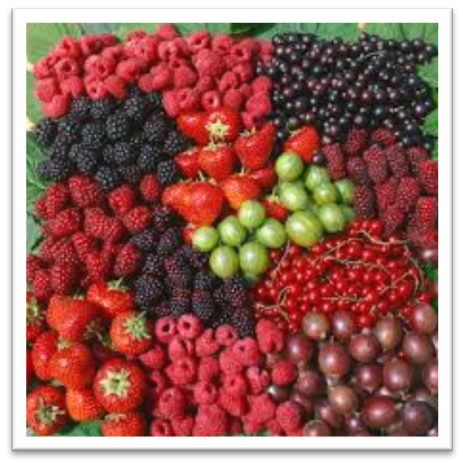 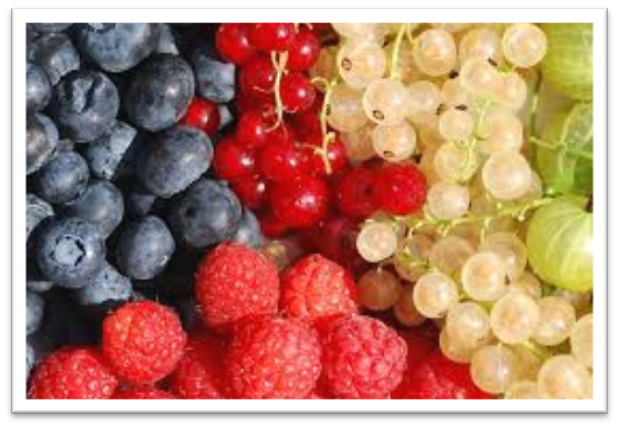 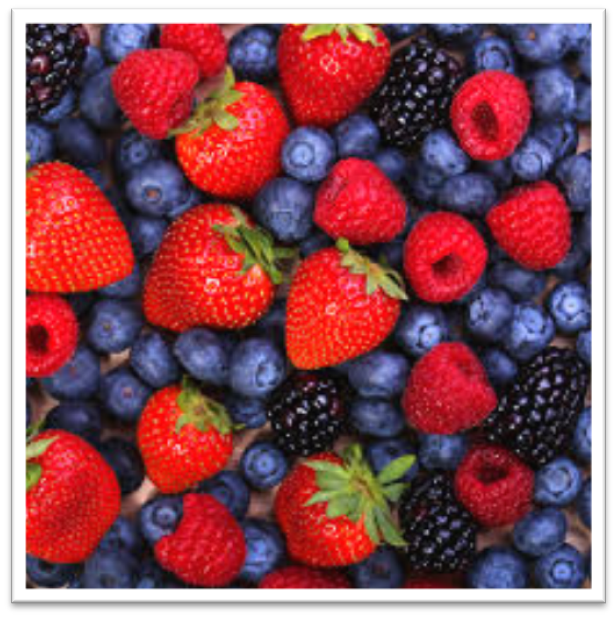 ZÁSTUPCI
Jahodník
Maliník
Ostružiník
Borůvka 
Rybíz
Angrešt
OBECNÁ CHARAKTERISTIKA
Plodem bobulovin je BOBULE nebo SOUPLODÍ.
Souplodí je soubor plodů vzniklých z jednoho květu. Souplodím je například jahoda, malina, ostružiník. 
Většina bobulovin má keřovitý vzrůst – maliník, ostružiník, rybíz, angrešt. 
Jahodník má nadzemní část bylinnou. 
Bobuloviny jsou vhodné pro přímou spotřebu, ke kompotování, zmrazování i pro jiné způsoby zpracování, nelze je dlouhodobě skladovat
BOBULE                 SOUPLODÍ
Mají velký počet semen, které nejsou uložené v jádřinci.
Soubor plodů vzniklých z jednoho květu.
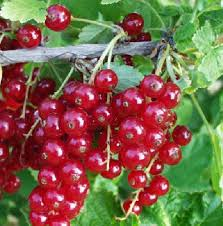 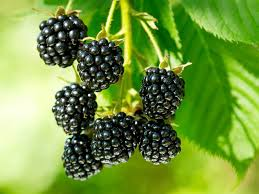 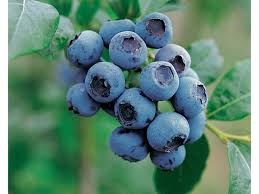 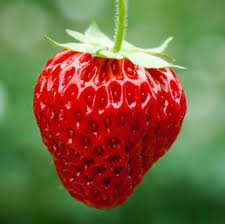 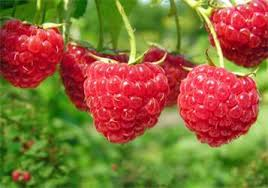 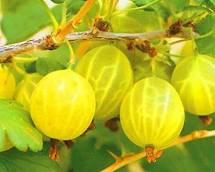 JAHODNÍK
Vytrvalá bylina, vytvářející růžici listů, dosahující výšky 15 – 25 cm. 
Z růžice listů vyrůstají nadzemní bylinné odnože, kterými se rozmnožuje. 
Daří se mu na humózních, hlinitopísčitých půdách. 
Vyžaduje dostatek vody. 
Patří k nejvýnosnějším ovocným rostlinám.  





Dělíme na: 
jahodník velkoplodý jednou plodící
jahodník velkoplodý dvakrát plodící (remontující)
jahodník měsíční – dává drobné aromatické plody
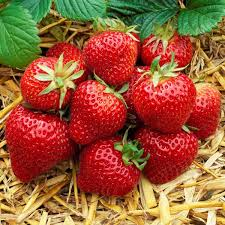 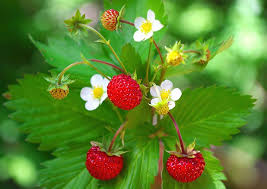 MALINÍK
Setkáme se s ním v zahradách, ale i planě v přírodě. 
Je keřovitého vzrůstu, tvoří výhony, které ve druhém roce plodí – říkáme, že plodí na loňském dřevě. 
Staré výhony po odplození odumírají a vyrůstají nové letorosty. 
Maliník vyžaduje slunné stanoviště, středně těžké půdy, propustné a humózní. 
Půda mírně kyselá. 











Polokeř:   až 2 m
Plod: červené, někdy žluté maliny (souplodí drobných peckovic)
List:  opadavý, 3-7četný, na rubu bílý
Barva plodů: červená, žlutá
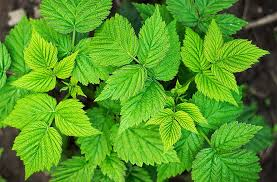 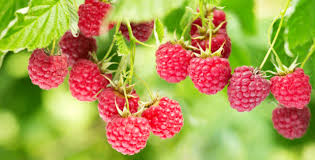 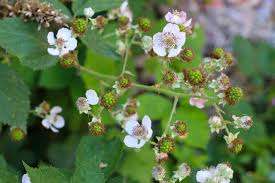 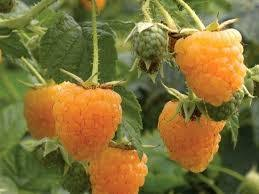 OSTRUŽINÍK
Domácí druh planě rostoucí na mezích a okrajích lesů. 
Nároky jsou stejné jako maliníku. 





Plody: modročerné, lesklé, postupně dozrávající
List: opadavý, 3 – 7 četný, na rubu zelený
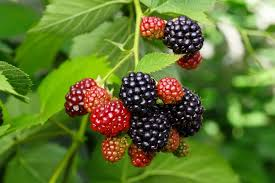 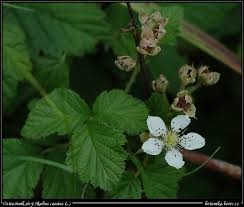 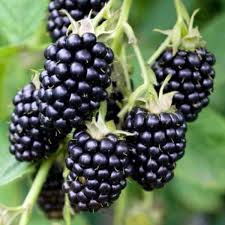 BORŮVKA KANADSKÁ
Borůvka velkoplodá (kanadská)
Keř dorůstající výšky 2,5 m. 
Plody jsou modré až modrofialové, větší než plody borůvky, která běžně planě roste v našich lesích. 
Dozrávají postupně během léta. 






List: opadavé, na podzim se barví do oranžova až červena
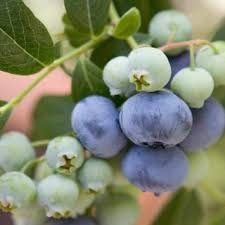 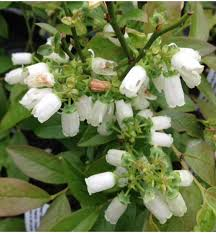 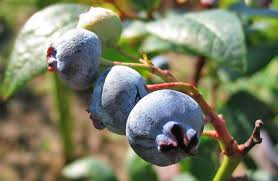 BRUSNICE BORŮVKA
Roste planě v jehličnatých a listnatých lesích
Půdy kyselé s málo živinami, nevysychavé
Opadavý polokeřík, 15-60 cm vysoký
Daří se jí ve vyšších chladnějších polohách
Plody modré až modrofialové, dozrávají od července někdy až do září
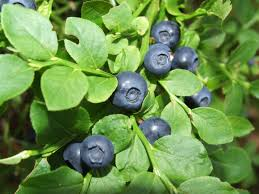 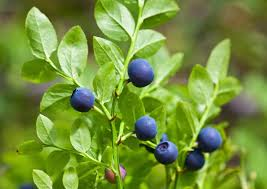 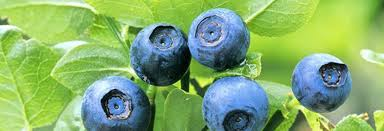 RYBÍZ
Nejrozšířenější druh drobného ovoce. Pěstuje se na plantážích i v zahradách. 
Vyhovují mu půdy písčitohlinité a hlinité humózní, živinami zásobené, vlhčí. 
U nás se pěstují podle barvy: rybíz červený, rybíz černý a občas rybíz bílý
 
 



Plod:  černá, červená nebo bílá bobule, brzy dozrávající, pravidelně   plodící
List:   jednoduchý, dlanitě členěný
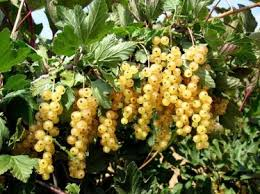 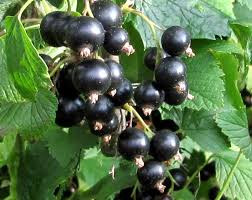 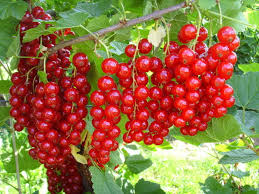 ANGREŠT
Vyžaduje středně těžké až těžké půdy s vysokým obsahem živin a dostatečnou vlhkostí. 
Dobře roste i plodí v polostínu. 
Pěstuje se jako keř nebo stromek. 
Větve jsou trnité. 






Plod:  sladký a vodnatý, do 2 cm, dozrává v červenci, barva zelená, žlutá i červená
List:   opadavý, 2 – 4 cm dlouhý.
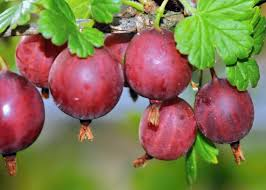 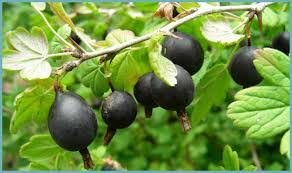 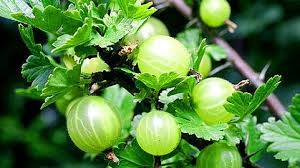 Otázky
Uveďte 5 zástupců drobného ovoce
Soubor plodů vzniklých z jednoho květu se nazývá - ________________
Napište jednoho zástupce, jehož plodem je bobule _______________
Které ovoce roste v lesích?
Existuje modrý rybíz? 
Jak se rozmnožuje jahodník?